Student Exchange Programs   交換學生計畫
Chinese Culture University
Department of German
Universität Bayreuth

Bayreuth 大學
Aktuelle Programme現況
IIK Bayreuth

Bayreuth 
  語言中心
Universität Bayreuth 大學
Zentrum für Interkulturelle Kommunikation (IIK) Bayreuth語言中心
Bedingungen申請條件
Nachweis über die bestandene B2-Prüfung
通過B2考試並取得證書
Deutsch Niveau A2
德文A2 程度
Universität Bayreuth 大学
Zentrum für Interkulturelle Kommunikation (IIK)
Bayreuth 語言中心 (IIK)
Angebot計畫內容比較說明
Begrenzung: Mindestens  8 Teilnehmer/Kurs
   限制:8名（含）以上學生才開課
Teilnahme an Intensivkkurs Deutsch / 20 h pro Woche
   密集德語課程：每周20小時
Kursgebühren
   需負擔學分費用
Wohnheimplatz /提供宿舍
Begrenzung: 5 Studenten / Jahr
   限制: 一年至多5 名學生
Teilnahme an Lehrveranstal-tungen in deutscher oder englischer Sprache
   參與大學校本部的課程（以德文或英文授課）
Keine Kursgebühren
   不用付學分費用
Wohnheimplatz / 提供宿舍
Deutsch-Intensivkurs : 1 Semester
   一學期 / 6個月：1,881.00 €  （3.5月密集德語課程/共15周）

Deutsch-Intensivkurs : 2 Semester
   兩學期 / 12個月：4,640.00 €  （9.5月密集德語課程/共38周）
------------------------------
Weitere Kosten / 其他費用 （gilt auch für  Uni Bayreuth B2-Plan / 一样：B2-Bayreuth大学校本部的計畫)：
- Wohnheimplatz (ungefähr) 宿舍費 (約200 歐元/月）
- Krankenversicherung 保險費 （約90歐元/學期）
- Studentenausweis (Anmeldung) 學生 ID費用 （約106歐元/學期）
- Visum 簽證費（約60歐元？）
- (…)
Angebot IIK計畫說明 (IIK)
IIK Sommersemester 2018: jetzt bewerben! 
Frist: 需於15. Dezember 2017以前提出

IIK Herbst- und Sommersemester 2018/19:
Frist:需於Mitte Juni 2018以前提出

Universität Bayreuth Sommersemester 2018: jetzt bewerben! 
Frist:需於15. Dezember 2017以前提出

Universität Bayreuth Herbst- und Sommersemester 2018/19:
Frist:需於Mitte Juni 2018以前提出
Zeitplan申請時程	1
IIK Einstufungstest online: Sprachtest / Niveau (jetzt!)線上語文能力測驗
http://iik-bayreuth.de/kursfinder/register.php
Info vom IIK per email語文能力測驗完成後IIK的電郵通知內容
Erster Schritt zum IIK去IIK前的第一步
http://www.international-office.uni-bayreuth.de/en/come-to-bayreuth/application_and_admission/index.html 
https://bayreuth.moveon4.com/locallogin/570ab0be3e5d66797220a139/eng
Online Bewerbung申請網址
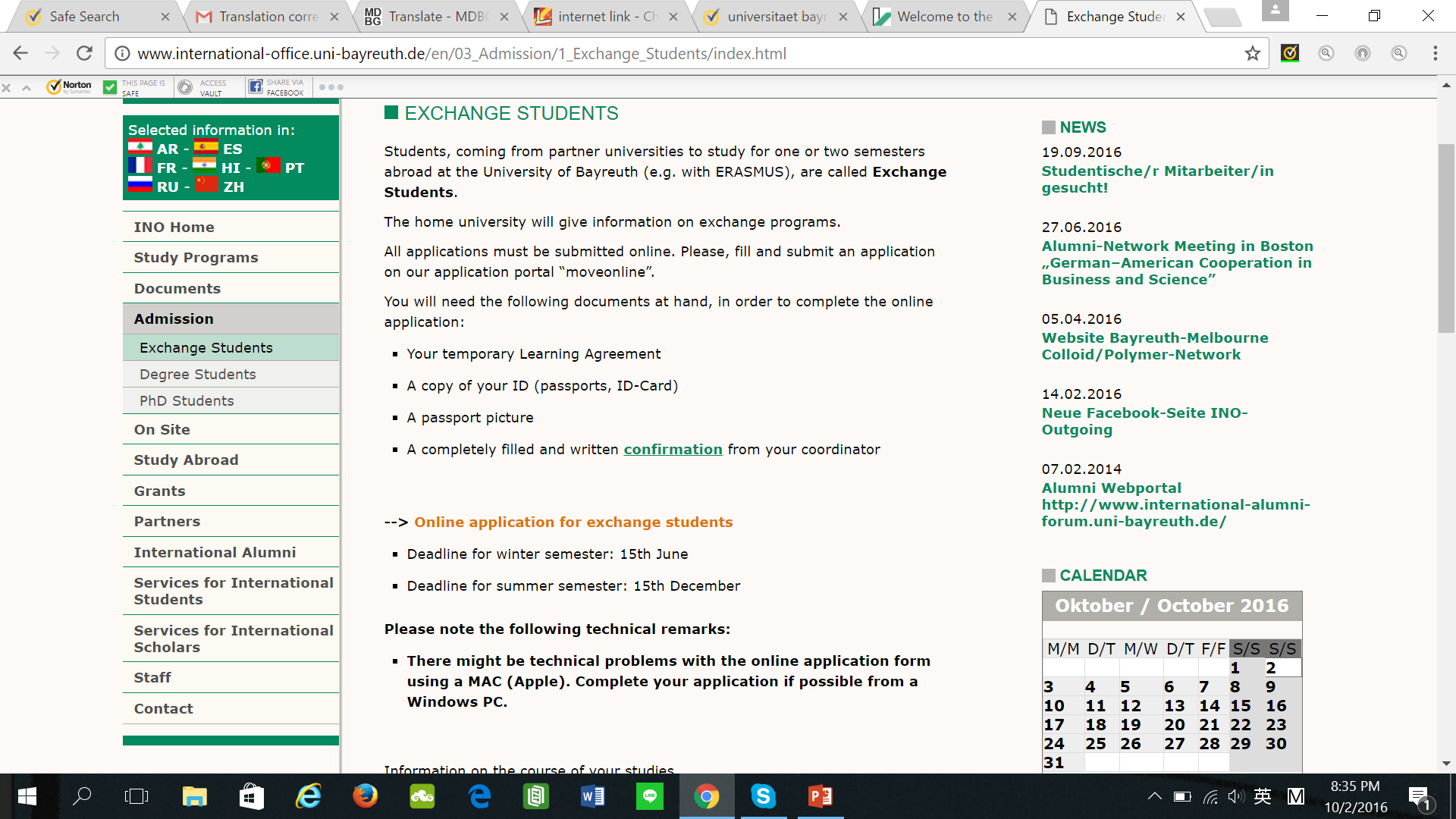 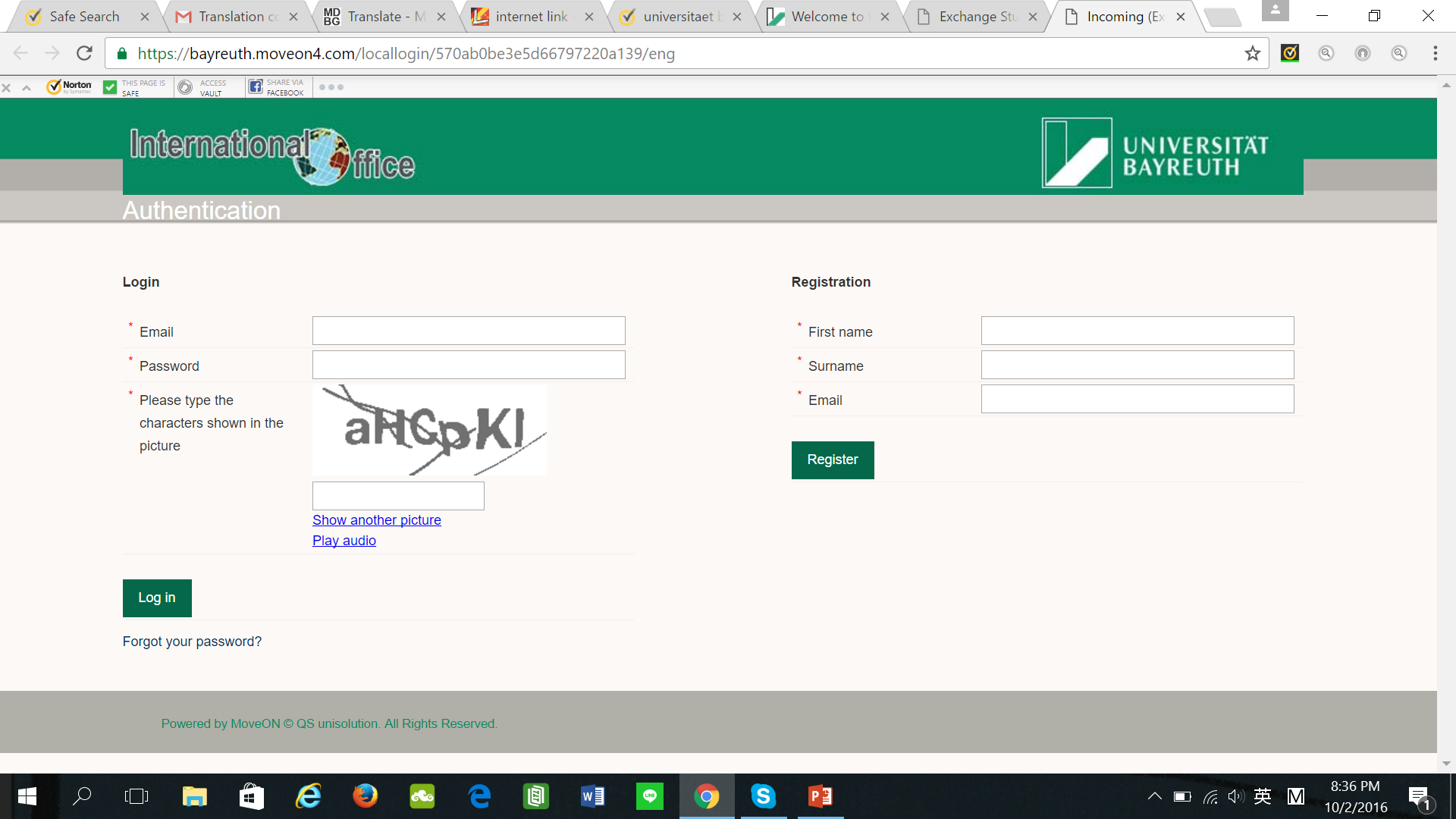 Nach Erhalt der Bestätigung von der Universität /
   收到德國學校同意函後：

	Visum beantragen! 申請簽證！
	Deutsches Institut 德國在台協會
	Dauer / 所需時間：約需6周 ( 6 Wochen ）
Zeitplan申請時程	2
Susanne Schick
Raum 225
Mo: 	15:00-16:00 Uhr
Do:	10:00-12:00, 15:00-16:00 Uhr
Fr:	 13:00-15:00 Uhr
xss@ulive.pccu.edu.tw
Danke!謝謝!